EDUCAZIONE A SPARTA
ALLA NASCITA
Una Commissione Civica controllava il giovane nato maschio. Se era sano e non malformato aveva diritto di sopravvivere, altrimenti veniva soppresso.
FINO A 7 ANNI
L'educazione avveniva in famiglia e secondo una rigida prassi:
·non doveva piangere;
·non doveva avere paura;
·doveva dominarsi.
Il padre disponeva dei figli similmente ad oggetti.
DOPO I SETTE ANNI
l'educazione diventa pubblica e il bambino viene affidato allo Stato
educazione pubblica
Si svolge in semi convitti --> i bambini tornano a casa di notte
--> I bambini vengono vestiti rozzamente ed è sempre lo stesso vestito sia d'estate che d'inverno
--> Il letto è un giaciglio di foglie.
--> Il cibo giornaliero è scarso. Se non è sufficiente il ragazzo deve imparare ad arraggiarsi rubando senza essere sorpreso, altrimenti viene punito.
--> Il ragazzo deve imparare i disagi e a sopportare il caldo e il freddo
EDUCAZIONE FISICA
E' molto importante ed è preparatoria all'istruzione militare
Uso armi.

Addestramento alle manovre di guerra.
CULTURA
Si limita al saper leggere e scrivere
Si attribuisce grande valore al saper tacere.

Il parlare deve essere diretto e senza retorica.
SCALTREZZA 
MENZOGNA
Diventa lecito utilizzare:
MUSICA E POESIA
Sono ancora utilizzate ma assumono:
·TONI MARZIALI
·SLANCIO PATRIOTTICO
·VALORE CIVICO
FAMOSA CERIMONIA ANNUALE
IN COMMEMORAZIONE DELLA VITTORIA DI TIREA
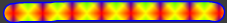 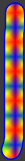 E' una prova di resistenza  di bambini nudi che danzano al sole fino allo sfinimento
TEMPIO DI ARTEMIDE ORTHIA
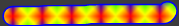 Diventa una palestra  di resistenza alle fustigazioni.

I giovani sono disposti a resistere impassibili fino alla morte
C' E' L'ORGANIZZAZIONE DELLA CRYPTIA
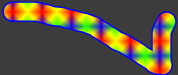 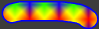 una sorta di POLIZIA SEGRETA CHE ORGANIZZA SQUADRE DI STUDENTI
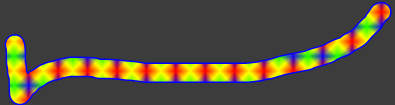 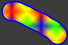 PER AGGREDIRE QUALCHE ILOTA PREVENTIVAMENTE SEGNALATO TRA I PIU' PERICOLOSI
IL GIOVANE SPARTANO
Doveva divenire OPLITA (soldato di fanteria) capace di scontri feroci corpo a corpo.
Pertanto veniva impartita:
educazione alla corsa, al salto, alla destrezza, al pugilato, alla lotta;

educazione morale al coraggio e al disprezzo del pericolo e all'onore in battaglia;

educazione al sevizio della patria (dedizione incondizionata allo stato);

rispetto delle gerarchie;

sacrificio della propria individualità.
EDUCAZIONE DELLE DONNE
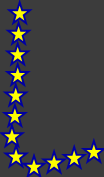 La donna è educata per potersi inserire armoniosamente nella vita della Polis
DEVE ESSERE:
forte (fisicamente e moralmente);

madre che educa il figlio alla dedizione dello stato.
DONNA SPARTANA
E' disposta ad uccidere il figlio, che si comporta da codardo e fuggiasco
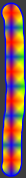 FENOMENO UNICO NEL MONDO CLASSICO
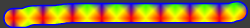 LA SUA EDUCAZIONE SPORTIVA
L'educazione spartana è ammirata da tutti gli antichi
L'EDUCAZIONE SPARTANA SECONDO ARISTOTELE
Aristotele critica l'educazione spartana che produce solo uomini forti di guerra.
Dice che gli spartani furono superiori nell'arte militare fino a quando non ci furono avversari terribili come gli Ateniesi e Tebani, che pur avendo modelli educativi diversi, riuscirono a far fronte ai lacedemoni.

Aristotele, comunque, valorizzava il fatto che Sparta ed Atene avessero come finalità quella di formare i cittadini di pieno diritto
http://www.youtube.com/user/associazioneasia#p/search/0/-YYvxieguYQ